Certificate
Associate Degree,
Finance
Bachelor’s Degree,
Finance
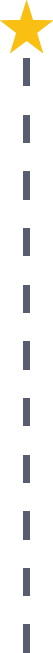 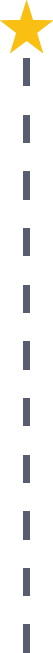 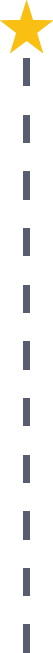 Start Pre-Finance
As early as grade 7
(based on readiness)
Teller
Median Salary: $23,370
Job Growth (10 yr): 1.1%
Annual Openings: 952
Average Tuition (1 yr): $0 –$3,900/yr
Loan Officer
Median Salary: $54,760
Job Growth (10 yr): 13%
Annual Openings: 402
Average Tuition (2 yrs): $3,900/yr
Branch Manager
Median Salary: $97,670
Job Growth (10 yr): 2.7%
Annual Openings: 364
Average Tuition (4 yrs): $9,600/yr
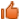 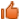 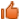 Workplace Visits
Job Shadow
Internship
Work
Supervised Experience
---
Work
Supervised Experience
Internship
---
Work
Internship
---
Work
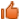 Data reflects 2014 Ohio labor statistics and public institutions of higher education for 2013-2014. For specific tuition costs, visit ohiohighered.org.
Ohio In-demand Occupations
Visit education.ohio.gov/CareerConnections for reference information. 
Course titles and sequences will vary between schools.
11/2014